Reazioni chimiche
coefficienti stechiometrici
1
reagenti
prodotti
x2
Relazioni ponderali in una reazione chimica
I coefficienti stechiometrici di una reazione bilanciata rappresentano le moli di reagenti che si combinano tra loro, per dare le moli di prodotti indicate dei coefficienti stechiometrici dei prodotti.
Conoscendo le masse molari di reagenti e prodotti, possiamo calcolare anche la massa di ciascuna delle sostanze che reagiscono.
Ad esempio: Quanto ossigeno reagisce con 10.0 g di gas metano (CH4) per produrre diossido di carbonio e acqua?
Relazioni ponderali in una reazione chimica
I coefficienti stechiometrici di una reazione bilanciata rappresentano le moli di reagenti che si combinano tra loro, per dare le moli di prodotti indicate dei coefficienti stechiometrici dei prodotti.
Conoscendo le masse molari di reagenti e prodotti, possiamo calcolare anche la massa di ciascuna delle sostanze che reagiscono.
Ad esempio: Quanto ossigeno reagisce con 10.0 g di gas metano (CH4) per produrre diossido di carbonio e acqua?
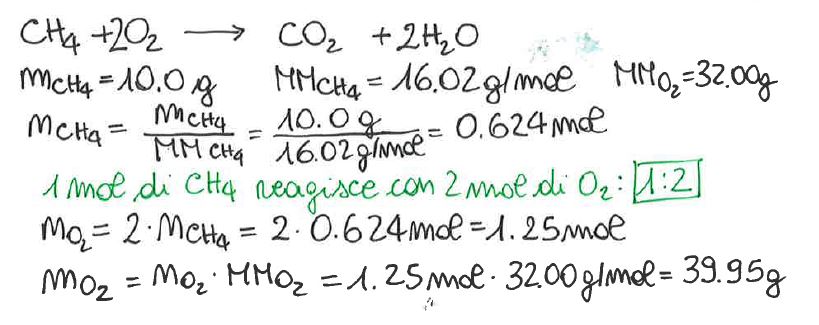 Esempio:
Il litio metallico reagisce con l’acqua per dare idrossido di litio e idrogeno molecolare. Scrivere la reazione bilanciata e calcolare la massa di acqua che viene consumata da 7.0 g di litio e le masse di idrogeno e idrossido di litio che vengono prodotte.
Esempio:
Il litio metallico reagisce con l’acqua per dare idrossido di litio e idrogeno molecolare. Scrivere la reazione bilanciata e calcolare la massa di acqua che viene consumata da 7.0 g di litio e le masse di idrogeno e idrossido di litio che vengono prodotte.
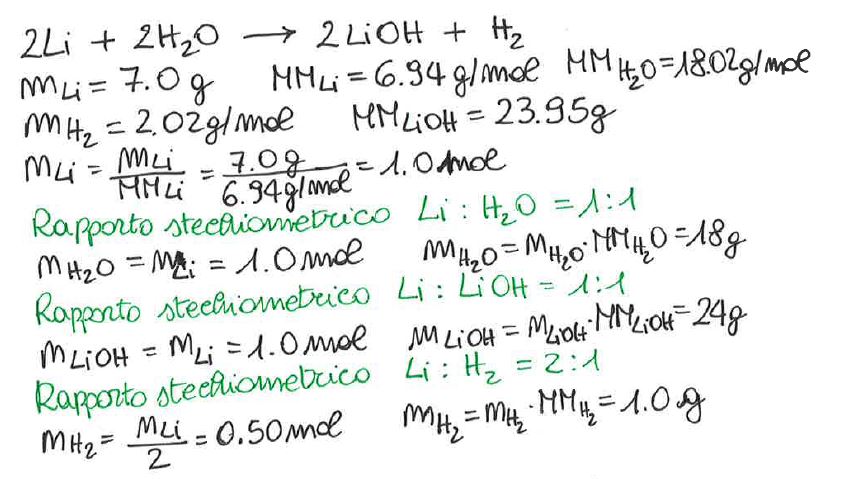 Reagente limitante
Quando due composti reagiscono tra loro nelle quantità esattamente previste dalla stechiometria di reazione, al termine delle reazione entrambi sono stati consumati. Si dice in questo caso che i composti sono in quantità stechiometrica.
In molti casi, tuttavia, un reagente è in quantità superiore all’altro. In questo caso il reagente che è in quantità stechiometrica inferiore (reagente limitante) viene consumato completamente prima dell’altro (reagente in eccesso). 
Una volta consumato uno dei due reagenti, la reazione ha termine perchè non può continuare in assenza di entrambi i reagenti.
Per calcolare la quantità di prodotto che è possibile ottenere dobbiamo prima di tutto individuare qual è il reagente limitante e qual è il reagente in eccesso. La quantità di prodotto che si forma dipende dalla quantità di reagente limitante presente.
Esempio:
220.0 g di nitrato d’argento vengono aggiunti ad una soluzione contente 98.0 g di cloruro di calcio. Si formano cloruro d’argento e nitrato di calcio. Individuare il reagente limitante, calcolare la quantità del reagente in eccesso che rimane e le quantità dei due prodotti che si formano durante la reazione.
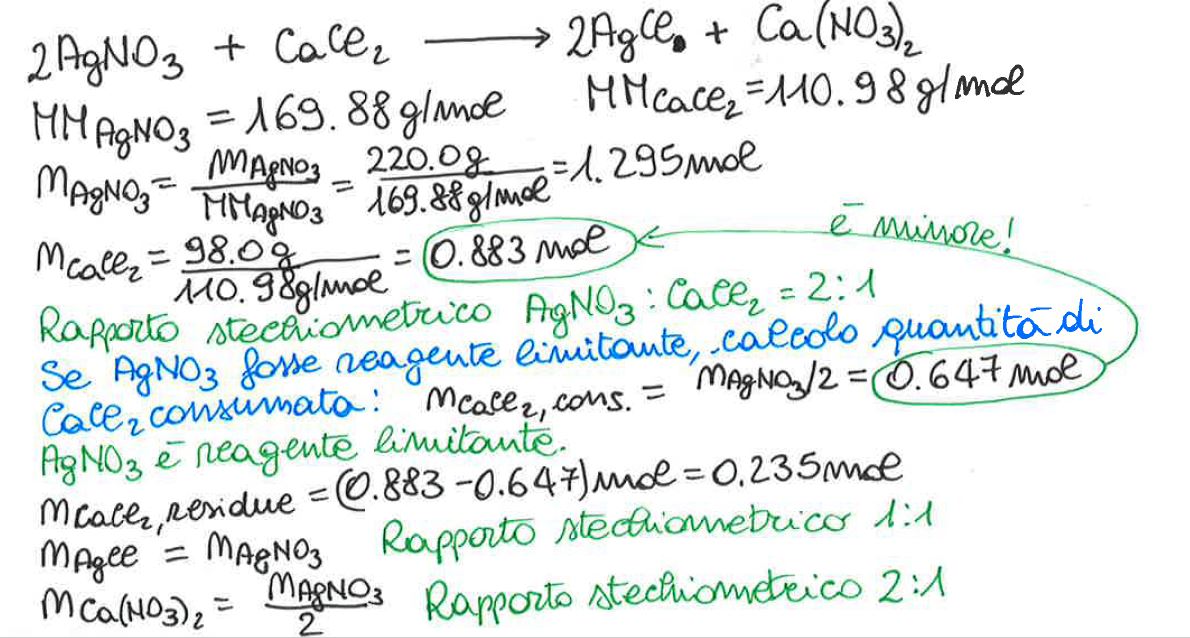 Esempio:
Se 0.86 mol di diossido di manganese reagiscono con 48.2 g di acido cloridrico, per produrre dicloruro di manganese, cloro molecolare e acqua, quale reagente sarà consumato per primo? E quanti grammi di cloro saranno prodotti?
Esempio:
Se 0.86 mol di diossido di manganese reagiscono con 48.2 g di acido cloridrico, per produrre dicloruro di manganese, cloro molecolare e acqua, quale reagente sarà consumato per primo? E quanti grammi di cloro saranno prodotti?
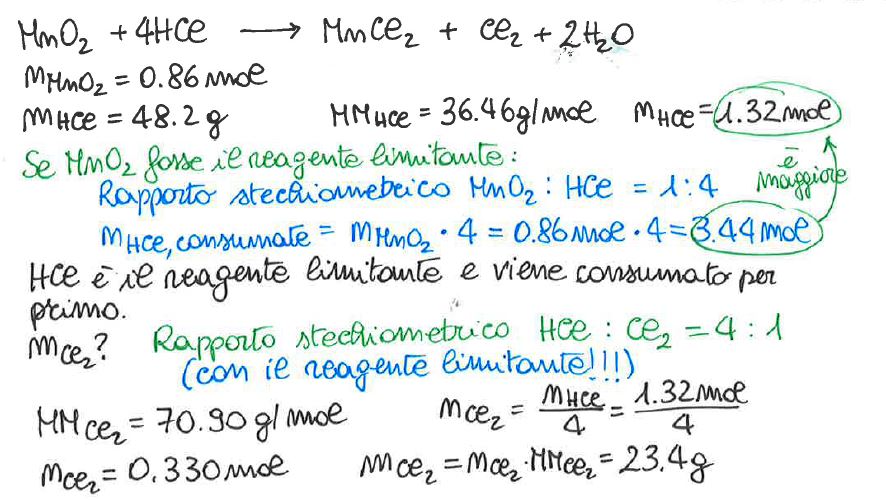 Resa
Esempio:
6.50 g di alcol etilico (C2H6O) vengono fatti reagire con 15.1 g di triioduro di fosforo, per formare ioduro di etile (C2H5I) e acido fosfonico. Se la reazione ha una resa del 60%, calcolare la massa di ioduro di etile ottenuta.
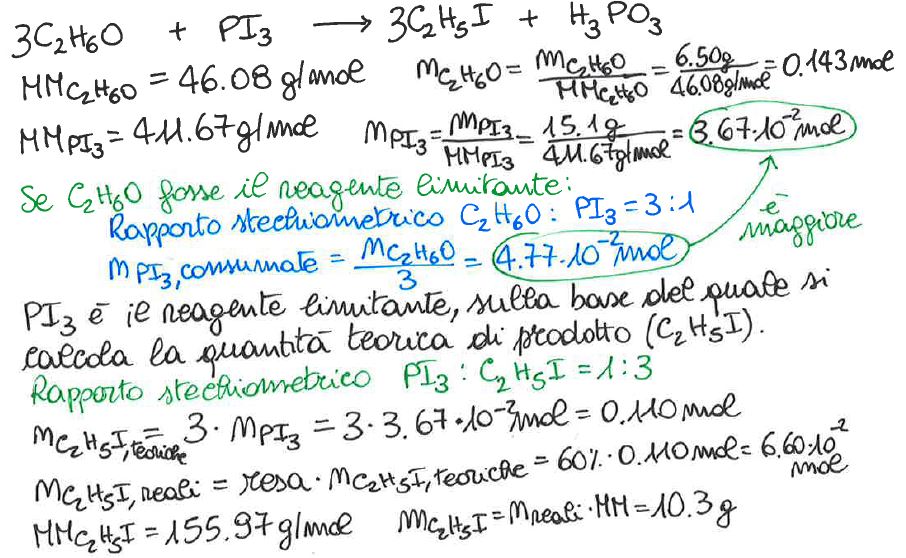 Esempio:
6.50 g di alcol etilico (C2H6O) vengono fatti reagire con 15.1 g di triioduro di fosforo, per formare ioduro di etile (C2H5I) e acido fosfonico. Se la reazione ha una resa del 60%, calcolare la massa di ioduro di etile ottenuta.
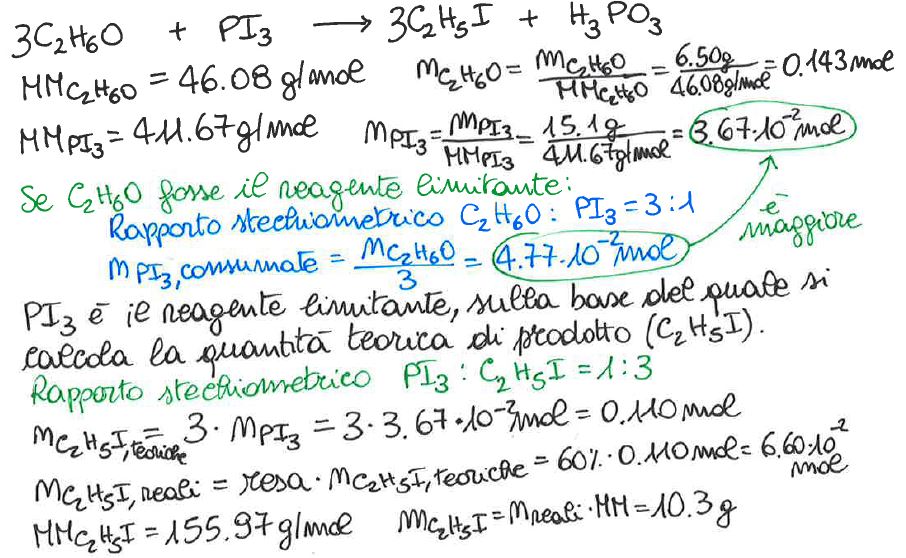 Purezza dei reagenti
In alcuni casi, la quantità di un reagente che viene pesata non è quella che poi sarà disponibile per la reazione, in quanto nel materiale pesato non sono presenti solo le molecole di reagente, ma anche altre sostanze. In questo caso si dice che il reagente non è puro.
Conoscendo la percentuale (in peso) delle molecole di reagente che sono presenti nel campione, possiamo comunque calcolare la quantità di prodotto che si forma. Tale percentuale prende il nome di purezza.
Ad esempio: Calcolare la quantità di idrossido di potassio che può essere ottenuta da 5 g di potassio con purezza al 70% che vengono fatti reagire con acqua. Nella reazione si forma anche idrogeno molecolare.
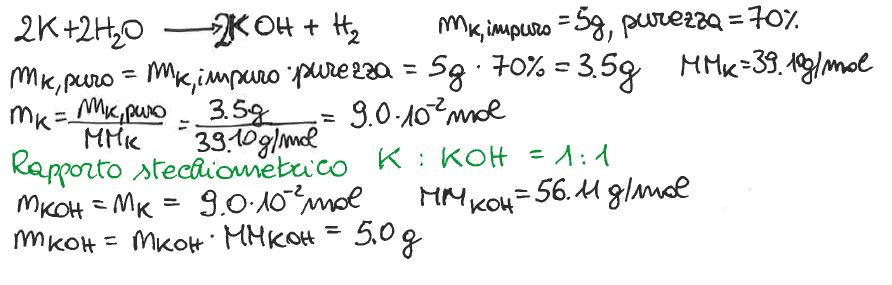 Esempio:
La calcinazione è un trattamento termico che porta alla decomposizione in ossido del metallo e diossido di carbonio. La calcinazione di 100 g di un minerale che contiene CaCO3 e MgCO3 ha prodotto 36.4 g di CaO e 16.7 g di MgO. Calcolare la percentuale dei due carbonati nel minerale.
Esempio:
La calcinazione è un trattamento termico che porta alla decomposizione in ossido del metallo e diossido di carbonio. La calcinazione di 100 g di un minerale che contiene CaCO3 e MgCO3 ha prodotto 36.4 g di CaO e 16.7 g di MgO. Calcolare la percentuale dei due carbonati nel minerale.
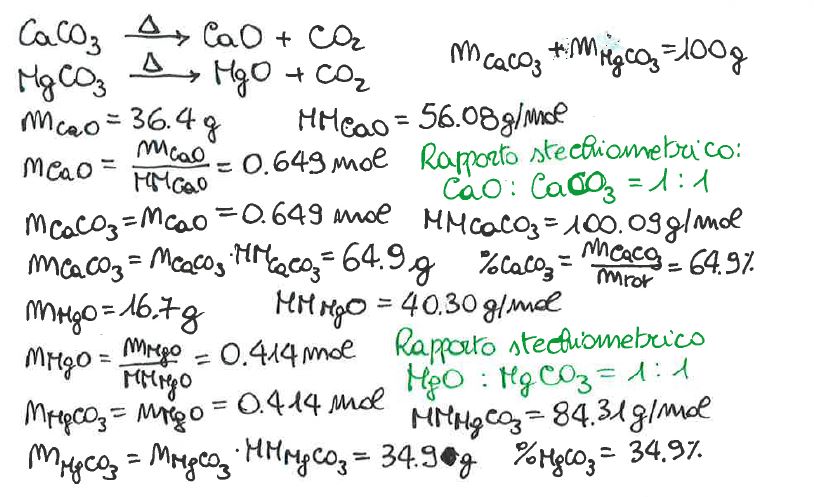